My name is _____________________________ Class 2の__ Date __________________
タブレットで調べる！
1 per student
Conversation (会話)
生徒: Number 1, please. 
先生: Can you tell me where to buy bread?
生徒: Yes. I can tell you where to buy bread. 
You can buy bread (atかin) Panya no Panda. 
f
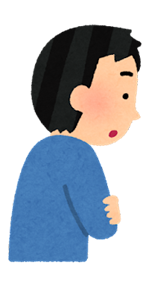 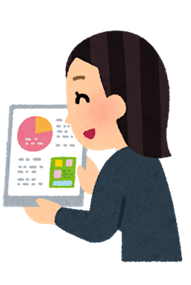 ○○を動詞
○○を動詞
Local bakery
○○を動詞
どこで/何国
Your city
西条市に (In Saijo)
Panya no Panda
外国に (Abroad)
ナズカー ラインズ
グランド  キャニョン
ノーザーン    ライツ
タコーズ
マンゴー ラシー
ハカー
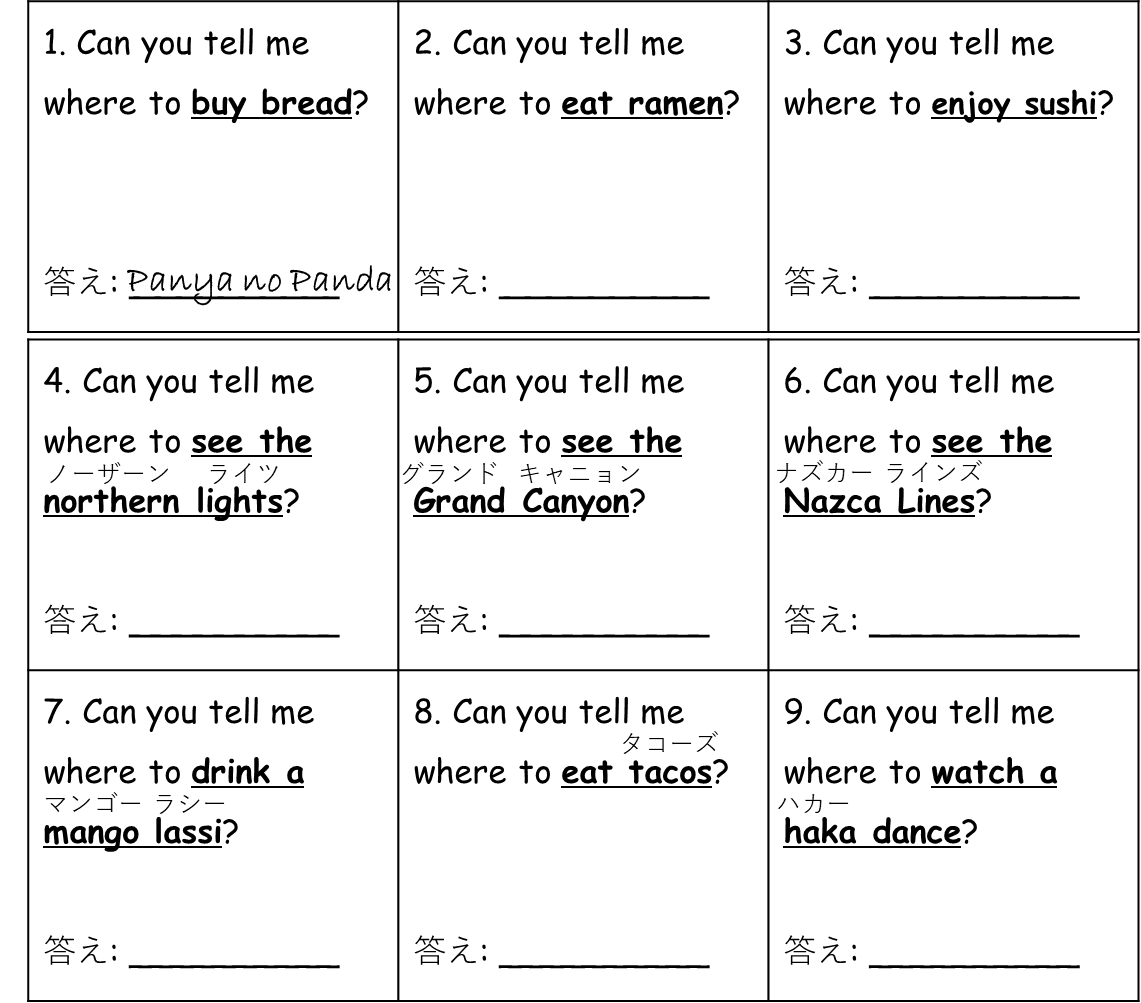 I print this out on colored paper and cut in half.
1 per group
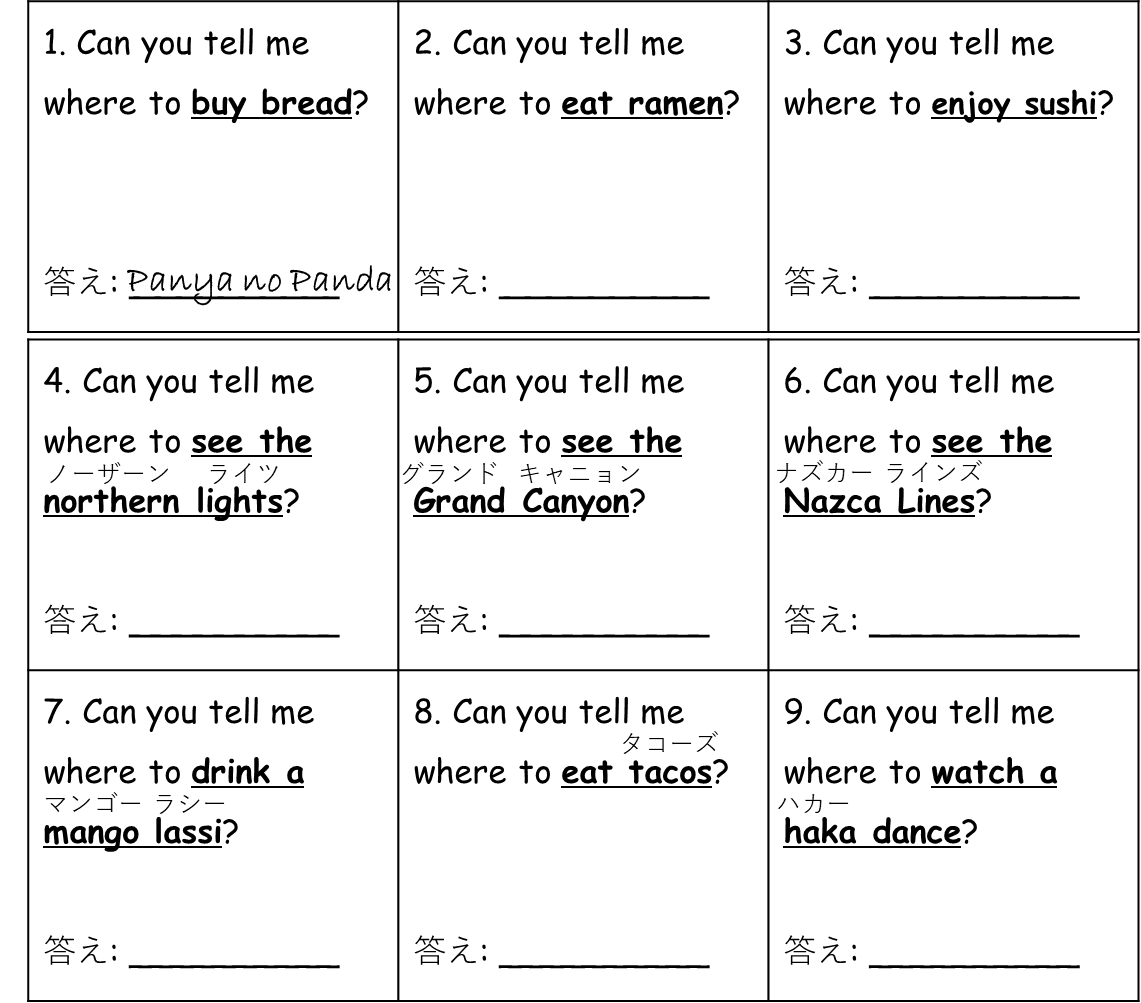